Дәрес темаһыАлфавит. Һөнәрҙәр.
Әҙерләне Кәримова Г.Я.
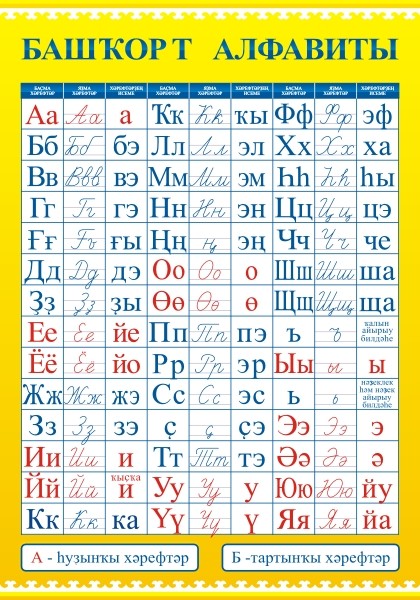 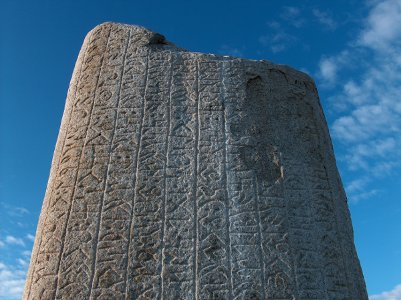 Боронғо төрки ата-бабаларыбыҙ  рун яҙыуын ҡулланғандар
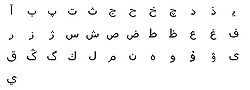 Ислам динен ҡабул иткәс, башҡорттар ғәрәп графикаһына нигеҙләнеп иҫке төрки телендә яҙа
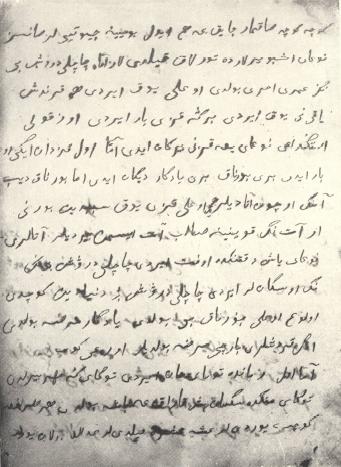 М.Аҡмулланың XX быуат башында Ҡазанда сыҡҡан китабы
Боронғо шәжәрә тексы
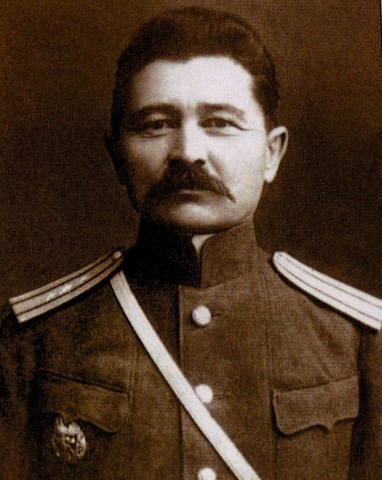 Ғалимдар электән   башҡорт хәрефтәре булған алфавитты төҙөп ҡарайҙар. М.Ҡулаевтың 1912 йылда төҙөгән алфавитын  заманында ҡулланмайҙар
Иҫке башҡорт теле (иҫкәлеп)Ш. Хоҙайбирҙин етәкселегендә ойошторолған комиссия 1922 йылда тәҡдим итә.
1928  йылдағы латин графикаһына нигеҙләнгән  яңәлеп алфавиты
1934 йылда латин графикаһы нигеҙендә сыҡҡан балалар өсөн башҡортса  уҡыу китабы
Хәҙерге көндә ҡулланылған башҡорт алфавиты1939 йылда ҡабул ителә
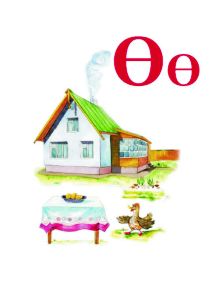 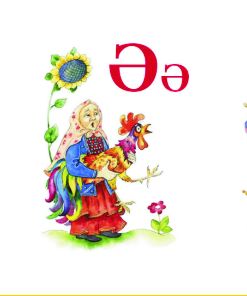 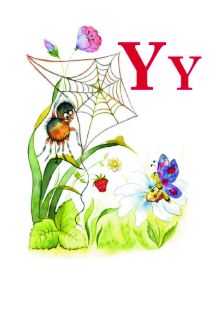 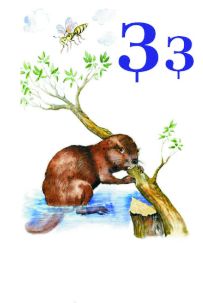 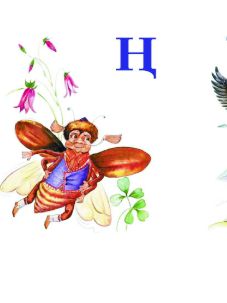 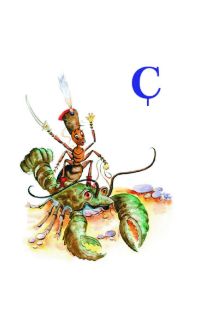 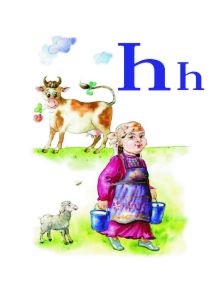 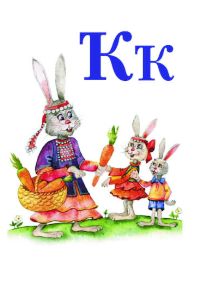 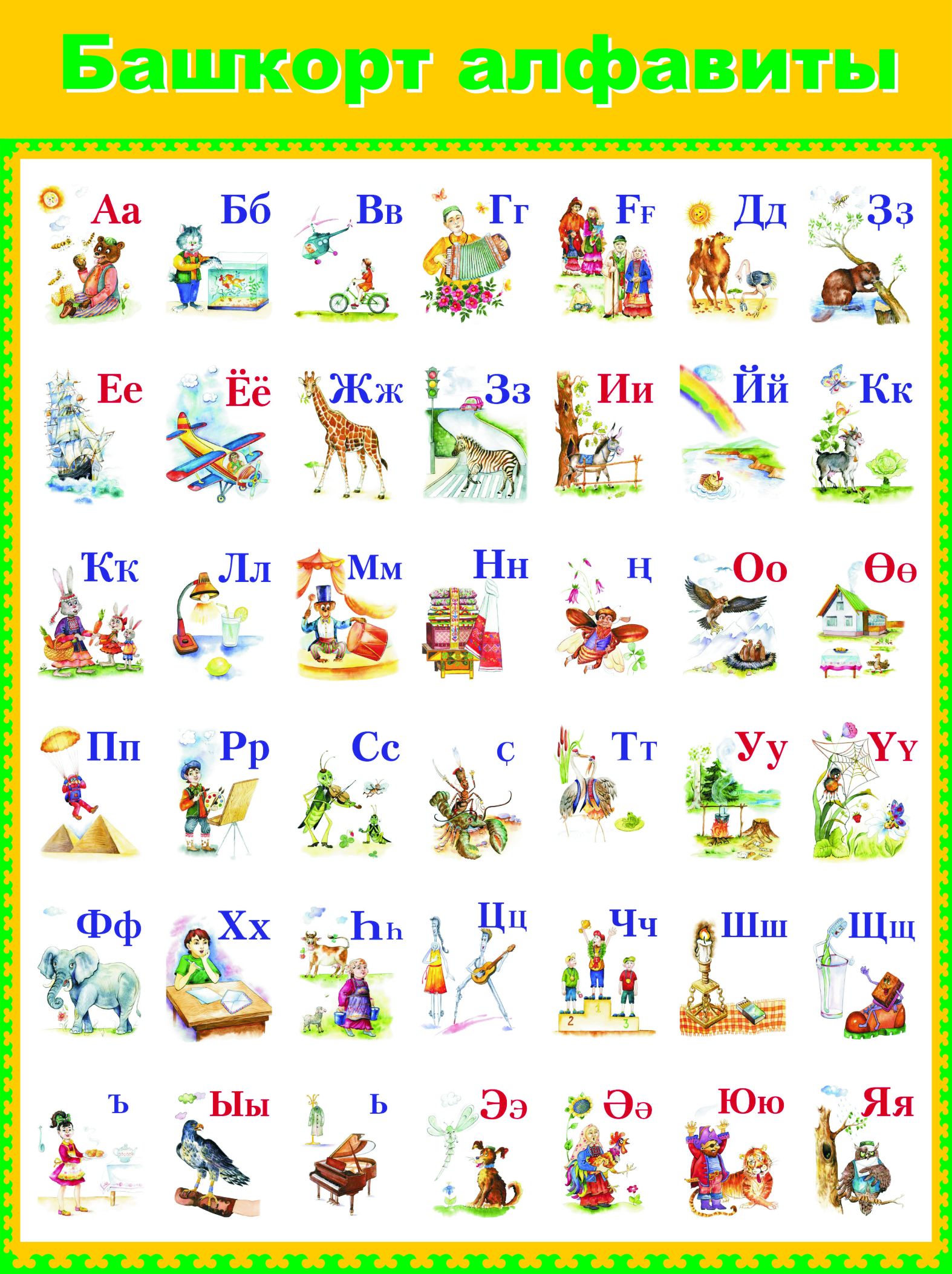 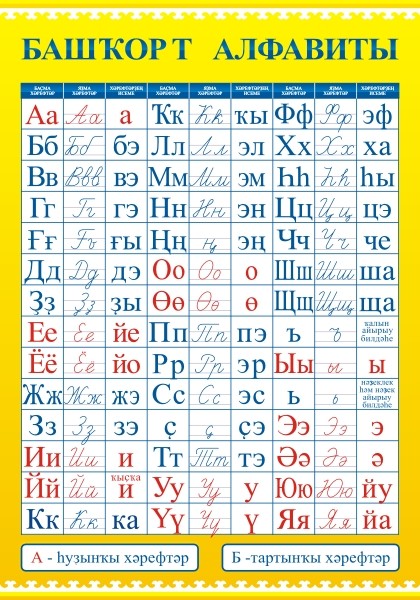 Һөнәрҙәр. Профессиялар.
Ҡайһы бер һөнәрҙе белдереүсе һүҙҙәр 
–сы, -се аффикстары менән яһала.
Комбайн-сы, спорт-сы, таш-сы, тәржемә-се, урман-сы, иген-се, иретеп йәбештереү-се, яҙыу-сы,
 төҙөү-се, янғын һүндереү-се,
баҡса-сы, эш-се, балыҡ-сы, гармун-сы, мал-сы, нефт-се .
Хужабикә, тәрбиәсе, уҡытыу-сы, йыр-сы, һатыу-сы, теген-се, китапхана-сы, яҙыу-сы, хәбәр-се, 
аш бешереү-се, бейеү-се, табип, шәфҡәт туташы.
Тренер, директор, юрист, врач, журналист, режиссер, водитель, комбайн-сы, трактор-сы, спорт-сы, полицейский,
Һөнәр исемдәрен әйтегеҙ
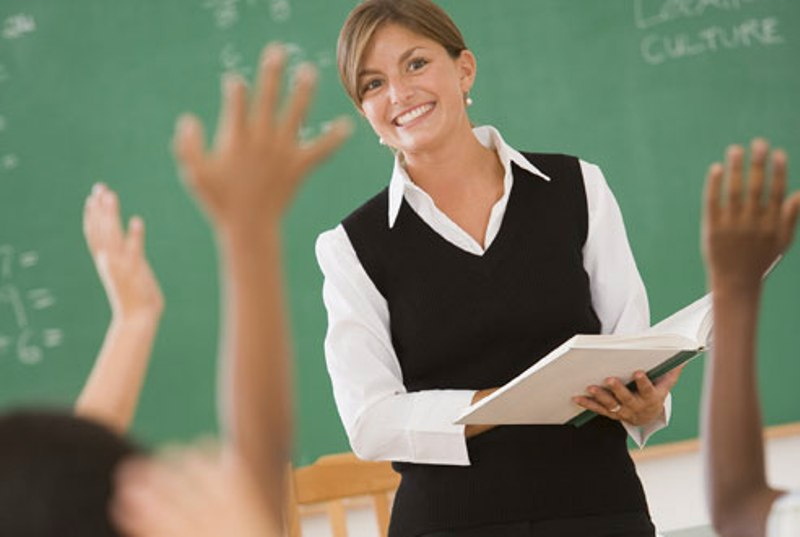 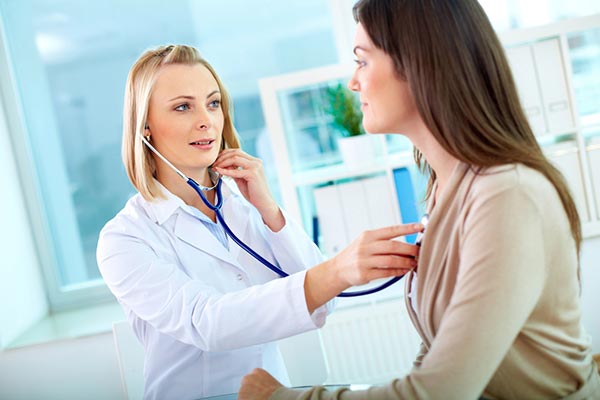 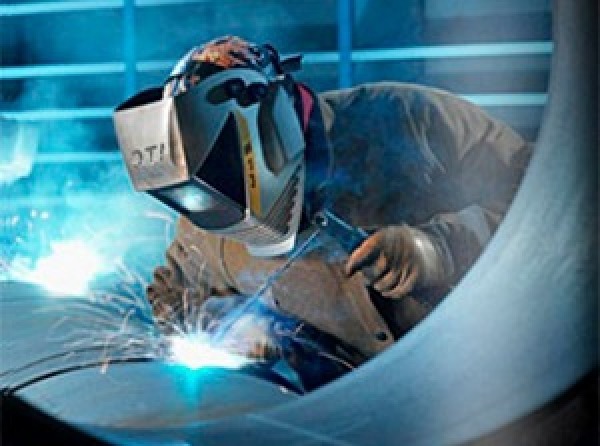 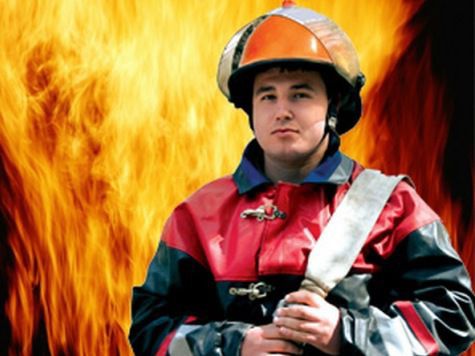 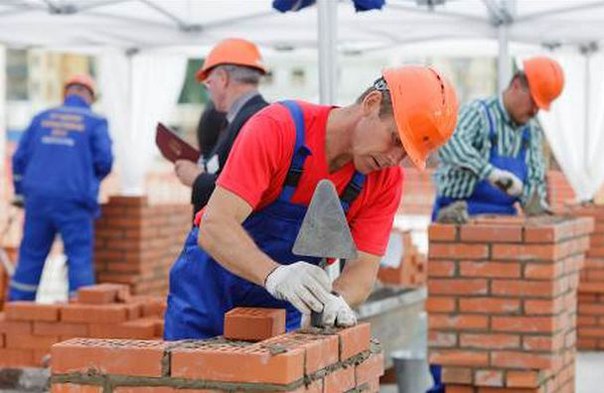 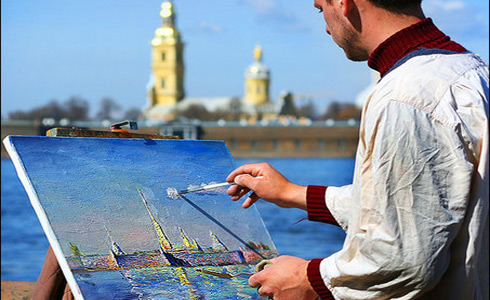 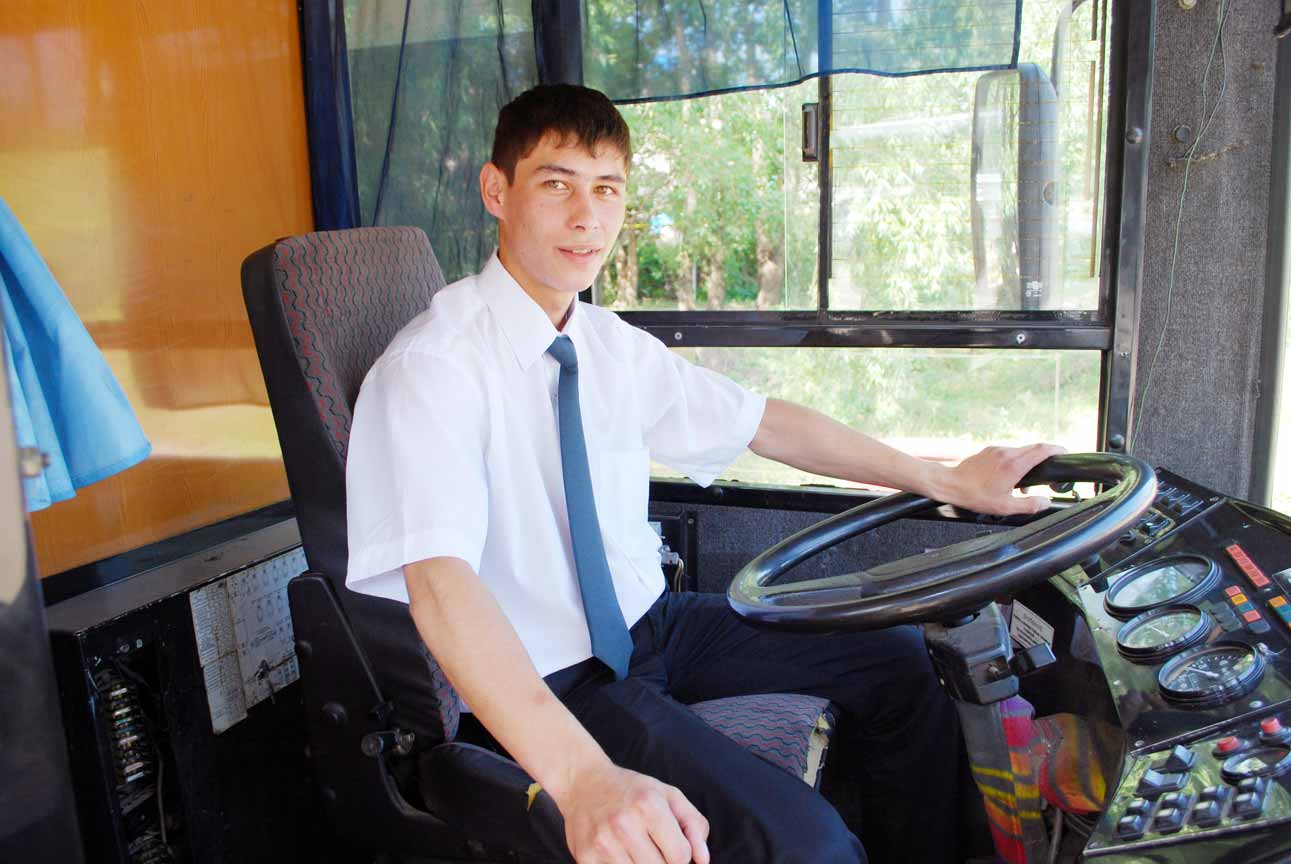 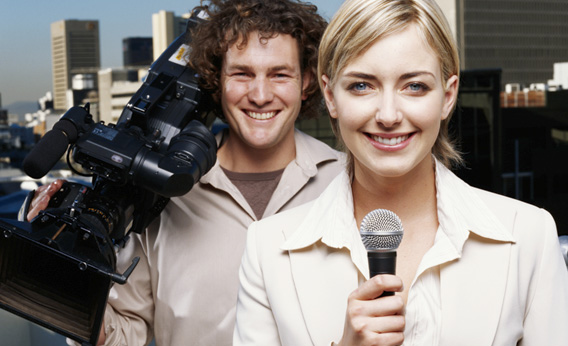 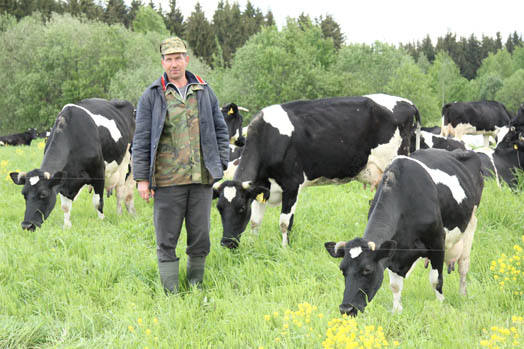 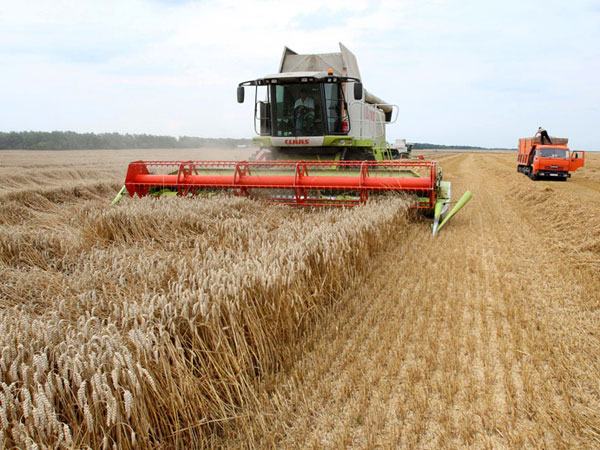 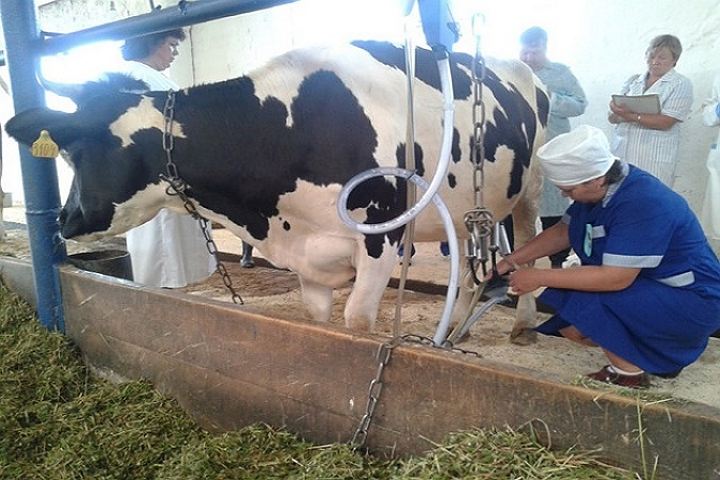 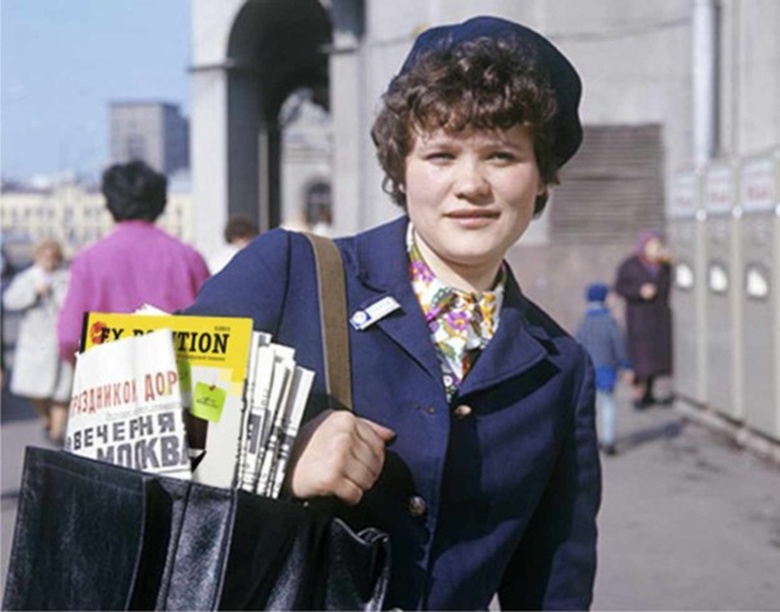 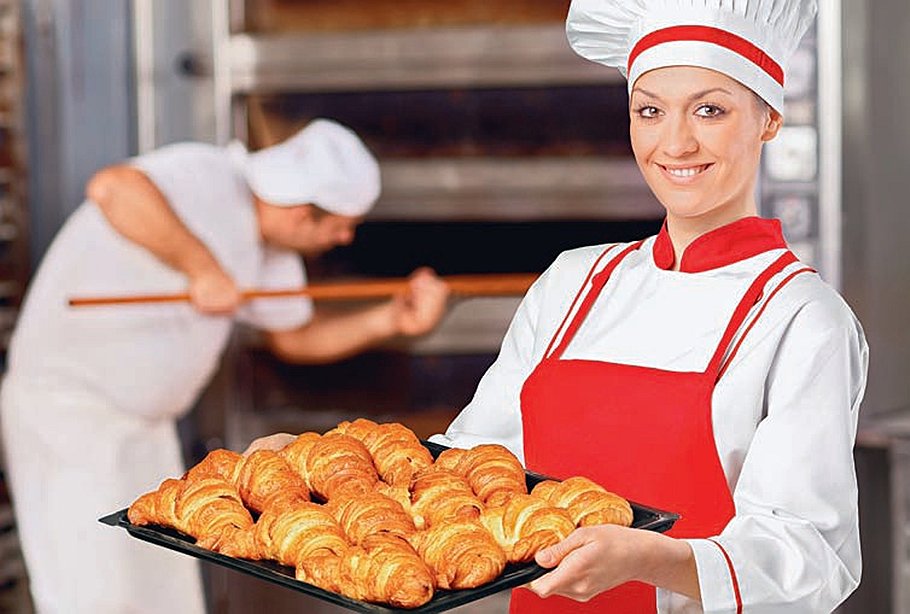 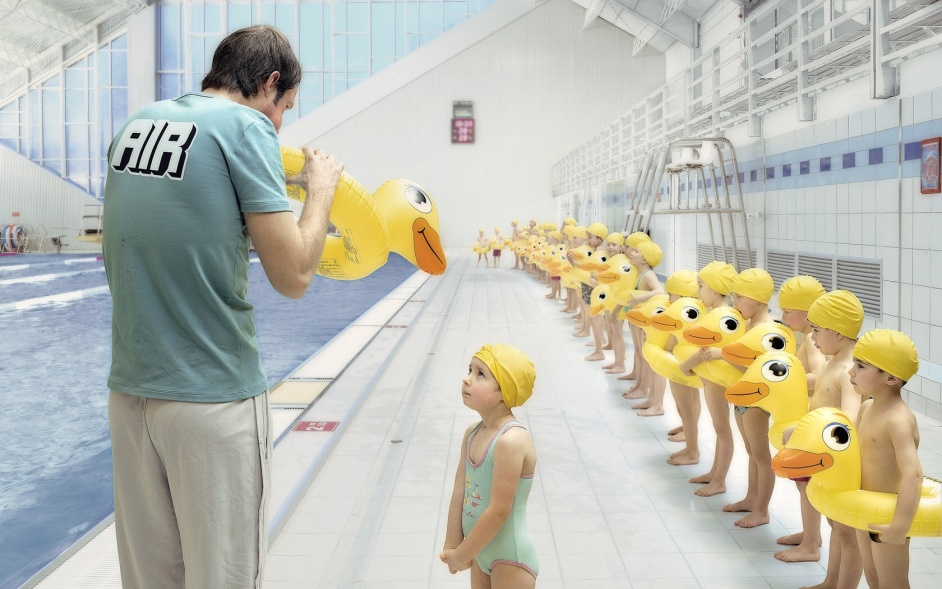 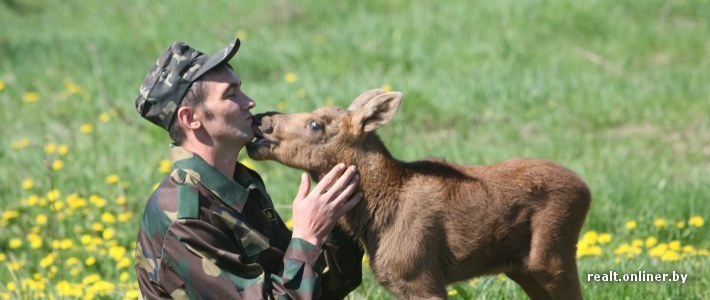 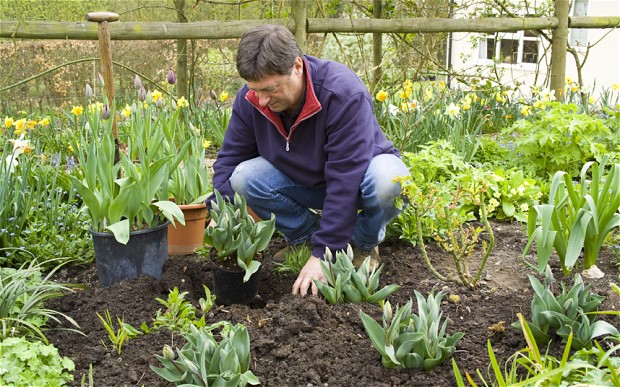 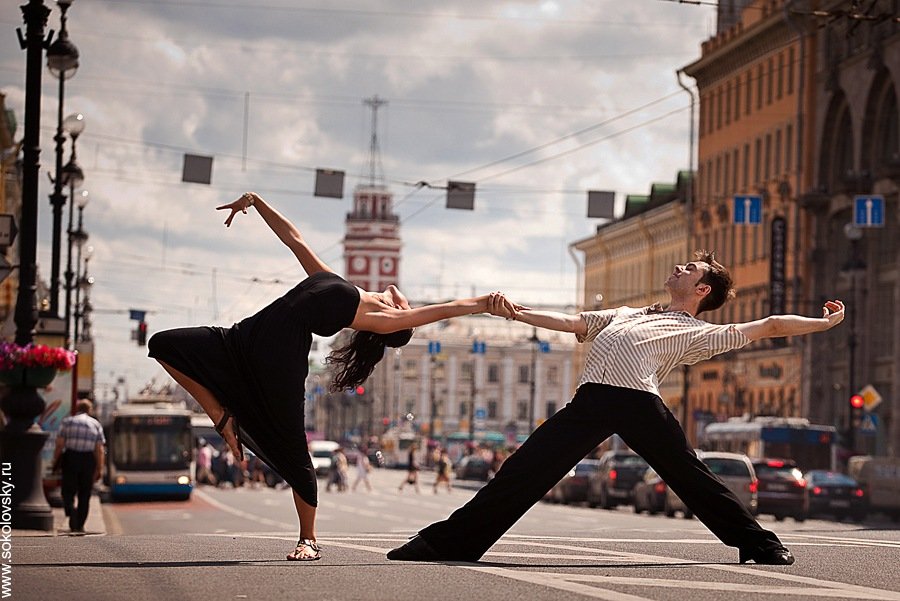 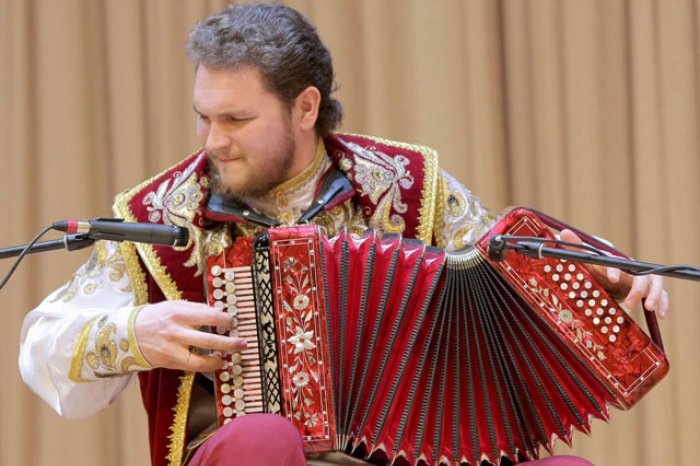 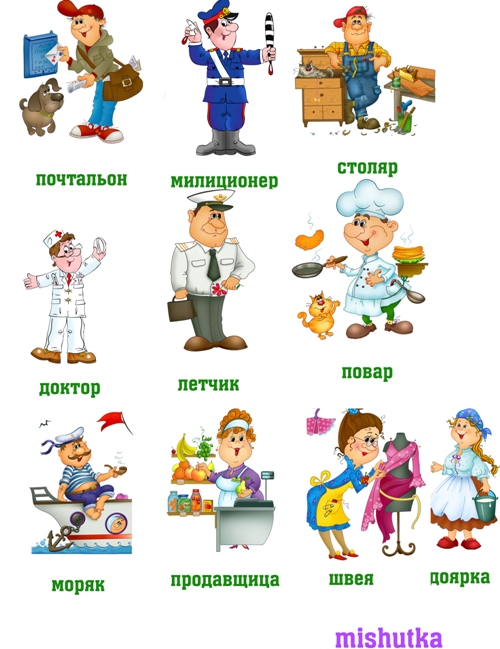 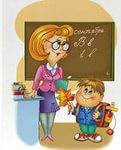 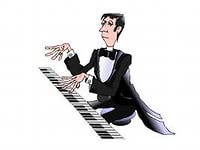 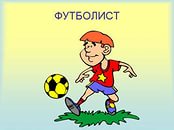 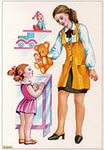 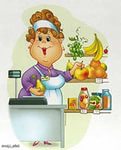